Világraszóló magyarok – 2.
Magyar találmányok
MINTAFELADAT
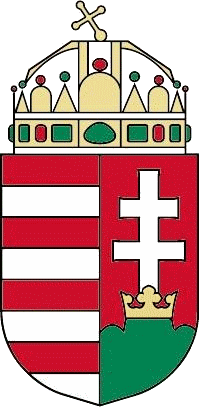 DinamóJedlik Ányos
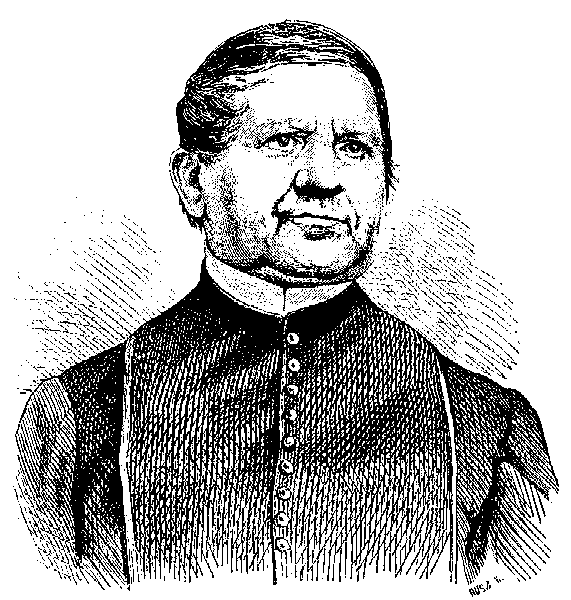 MINTAFELADAT
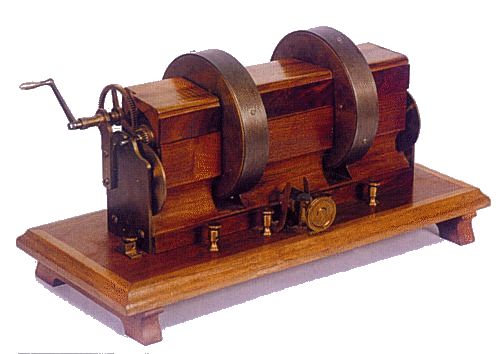 TranszformátorDéri Miksa, Bláthy Ottó, Zipernowsky Károly
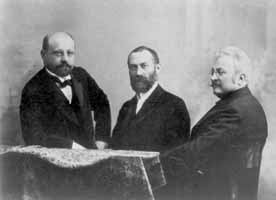 MINTAFELADAT
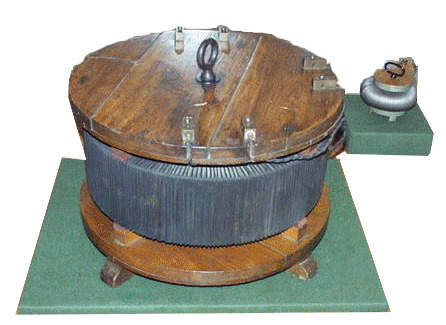 PorlasztóBánki Donát és Csonka János
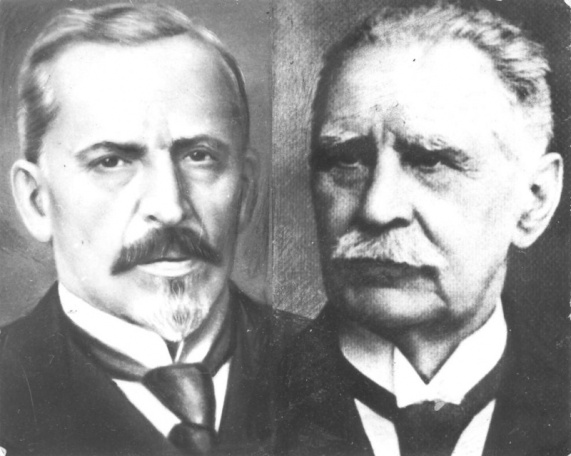 MINTAFELADAT
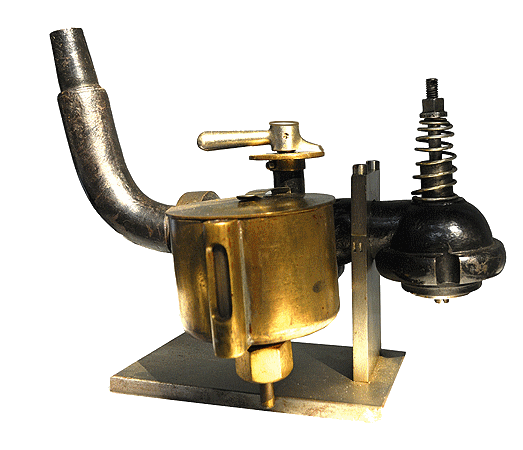 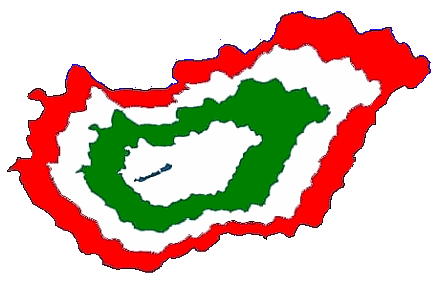 Légy büszke arra, hogy magyar vagy!
MINTAFELADAT
Köszönöm a figyelmet!
emailcimem@szolgaltato.hu